ОСНОВНА ШКОЛА 
„ЖАРКО ЗРЕЊАНИН“
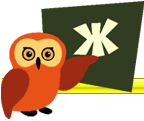 НАШИ  РЕЗУЛТАТИ
2021/2022. ГОДИНА
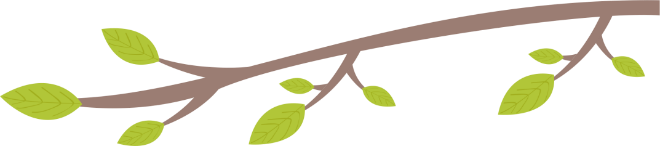 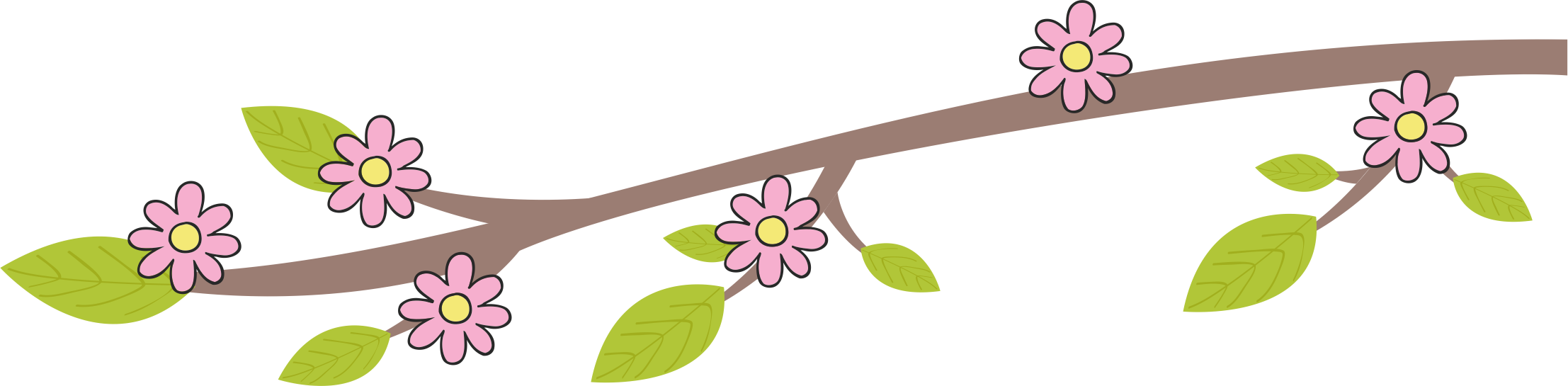 АКТИВ  ПРИРОДНИХ  НАУКА
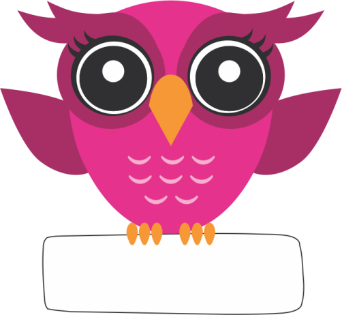 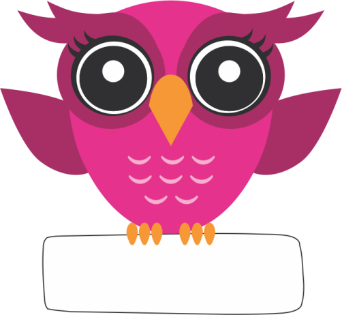 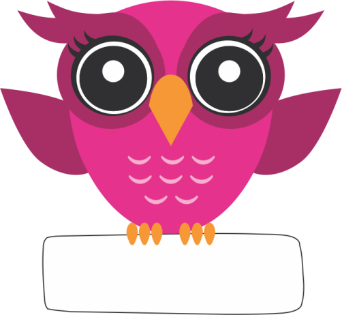 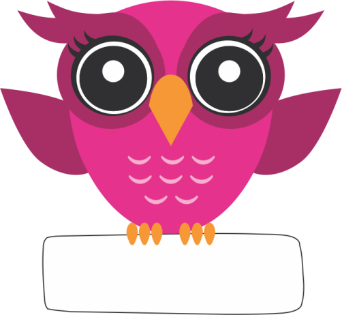 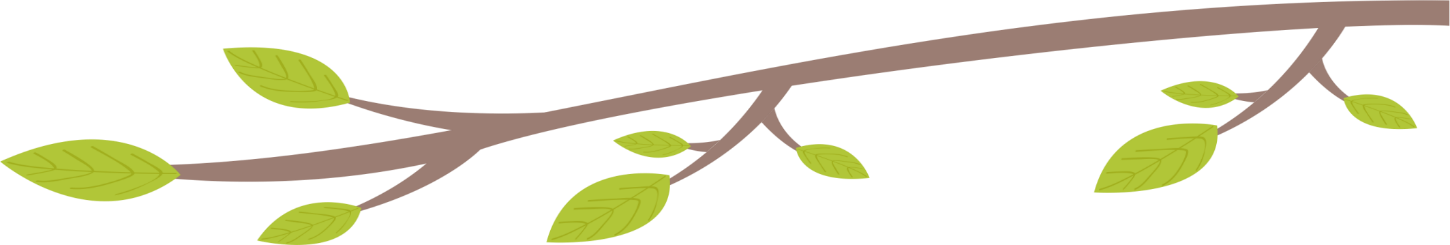 Милица
Петковић
Данијела Салатић
Ивана Ракита
Ивана Петровић
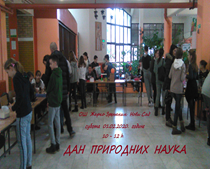 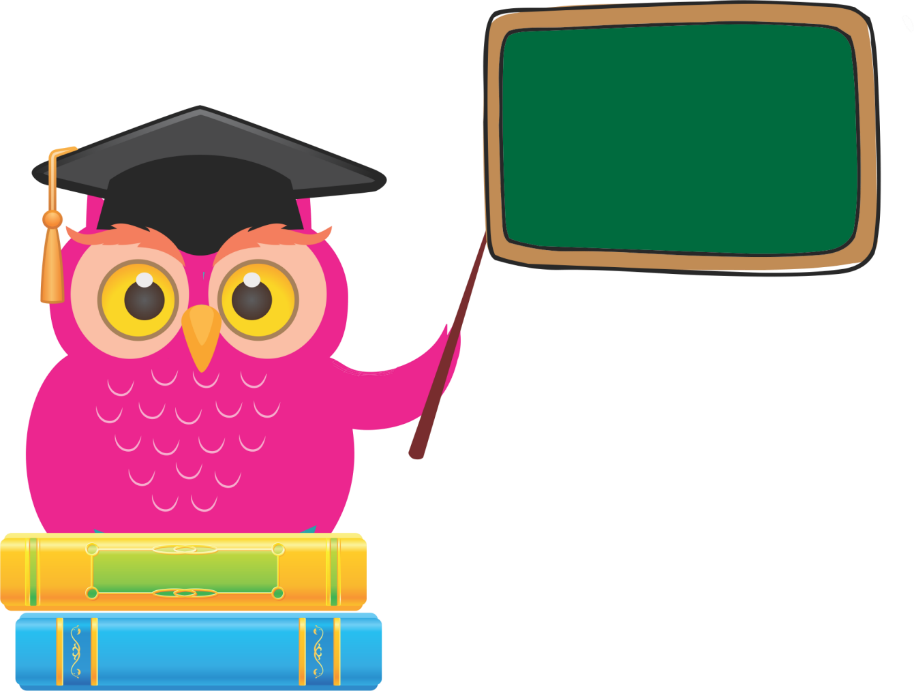 Дан природних наука
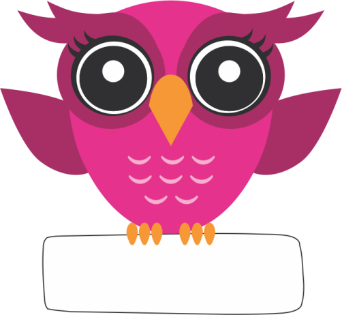 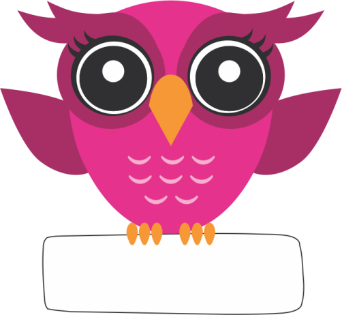 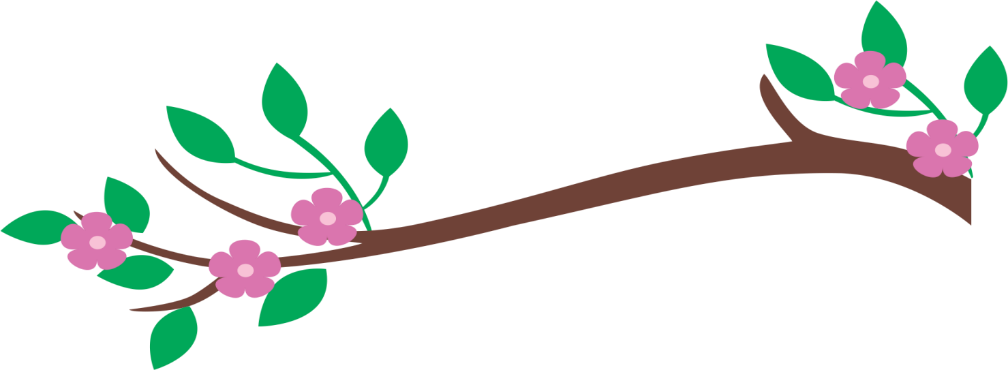 Кристина Којић
Драгана Бечелић
А. Утјешановић
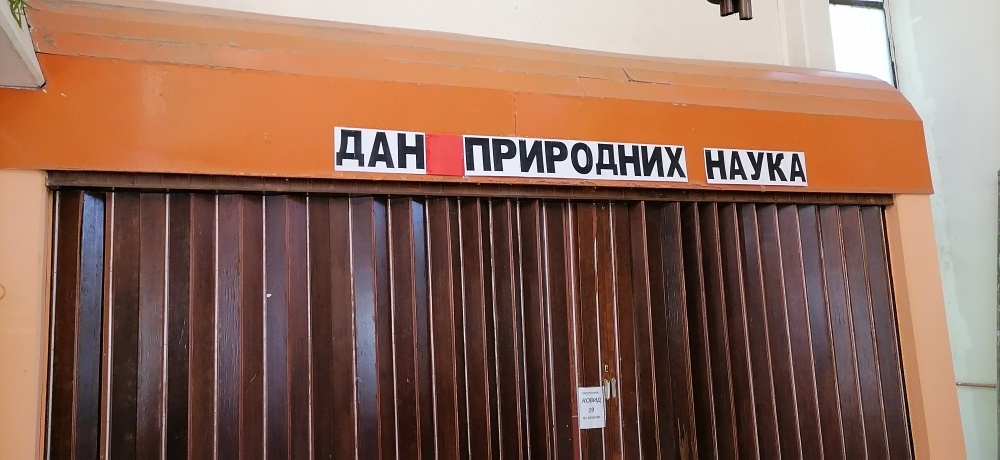 14.05.2022.
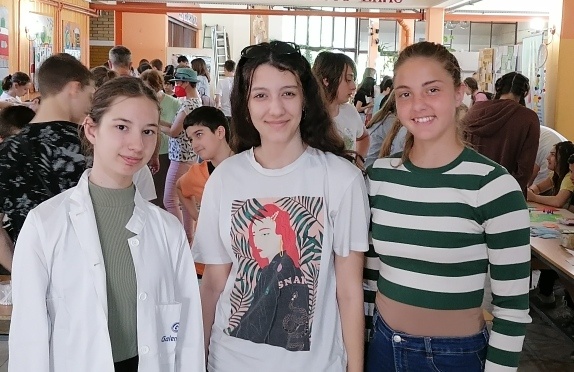 ПЛАСМАН  НА  РЕПУБЛИЧКО  ТАКМИЧЕЊЕ  ИЗ  БИОЛОГИЈЕ:
Лана Ристић 7/6               Катарина Ајдер 8/6        Ленка Вуксановић 8/2
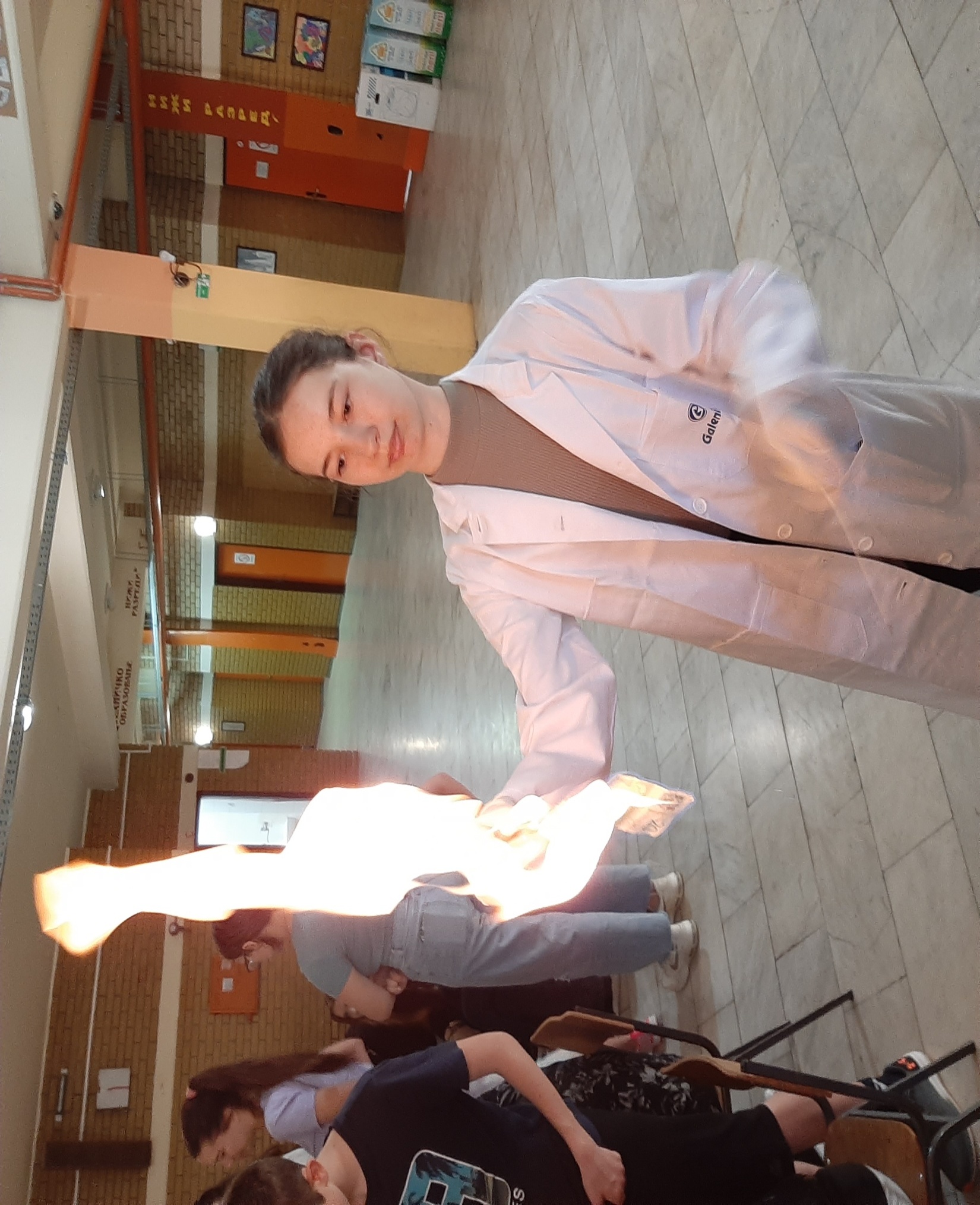 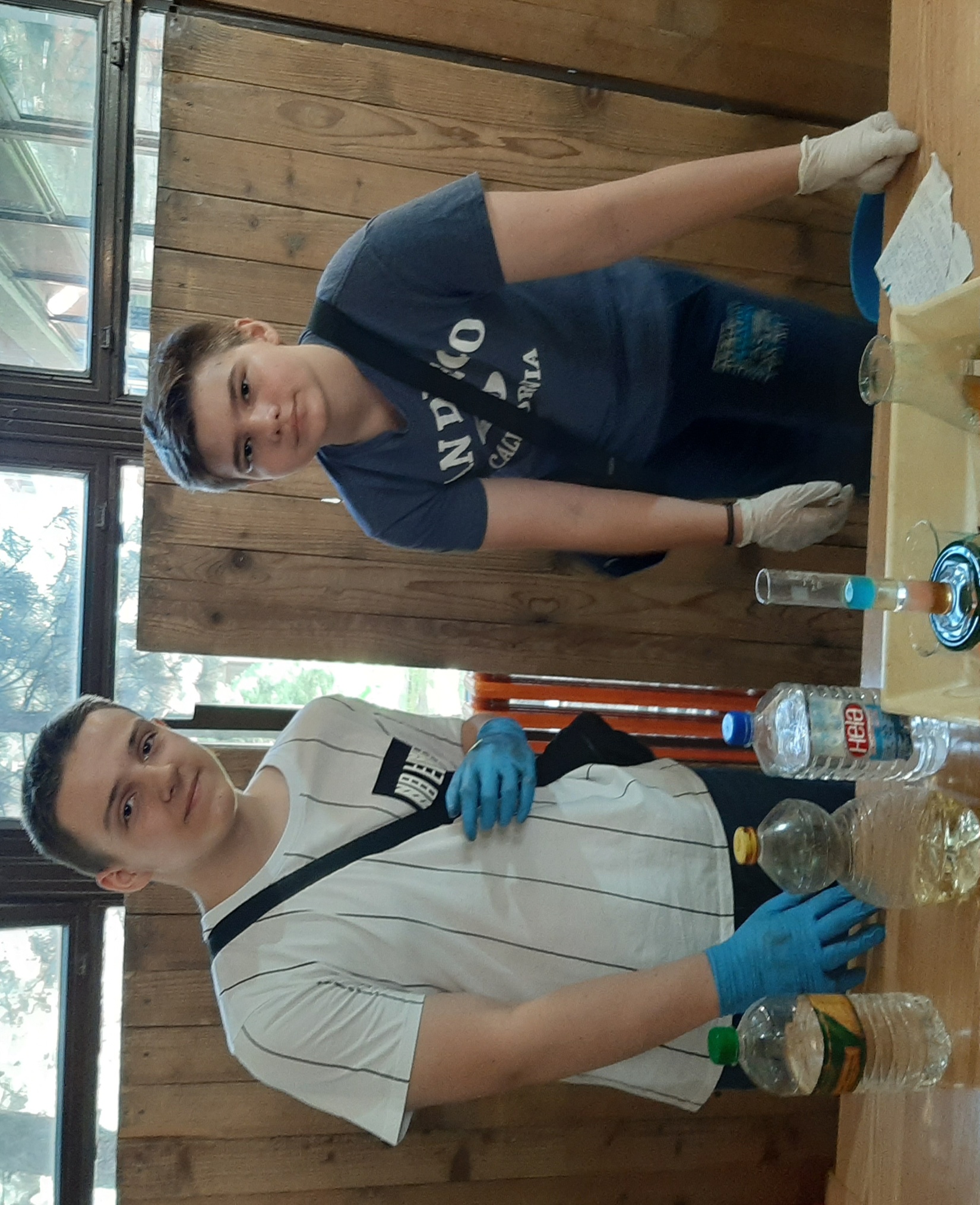 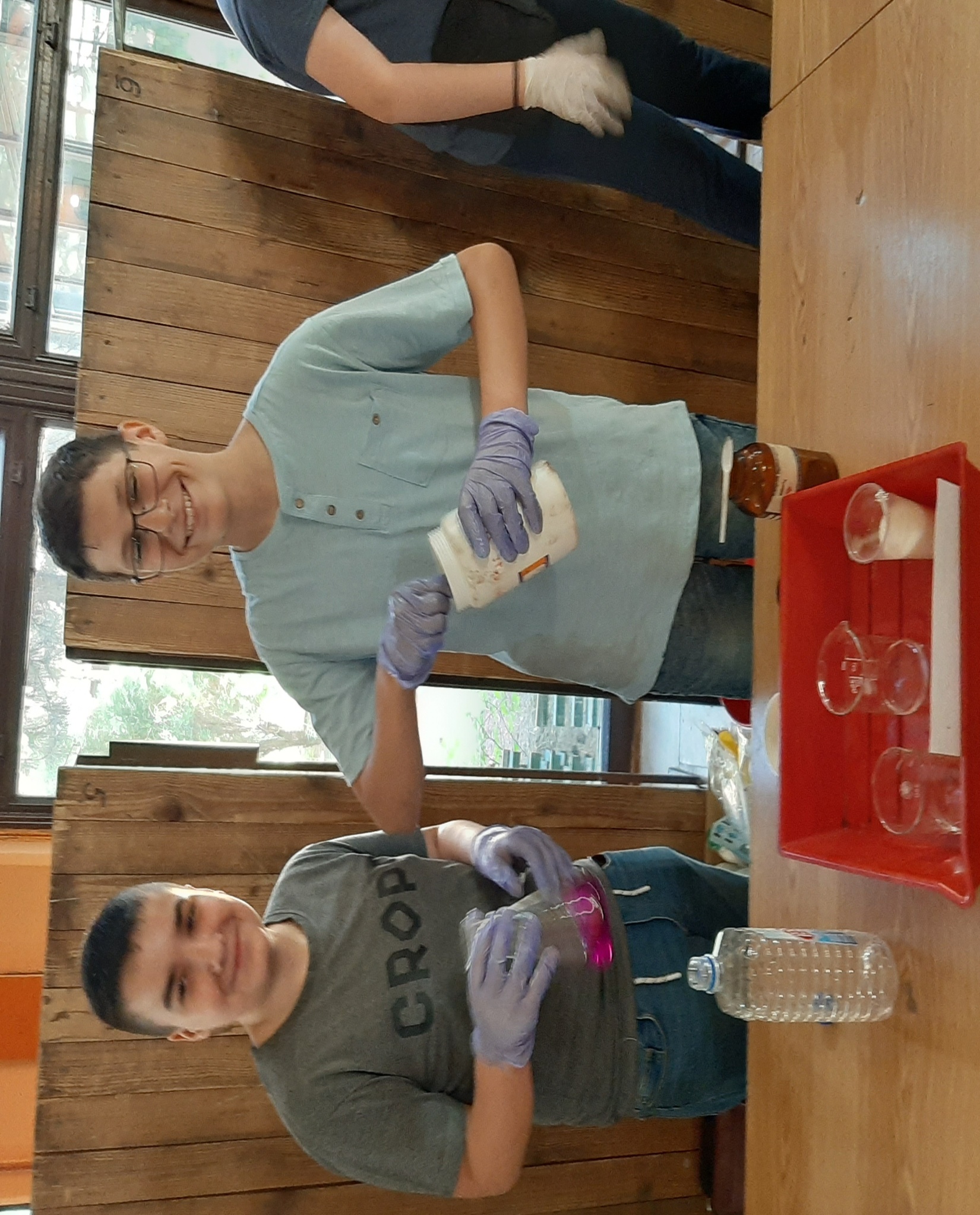 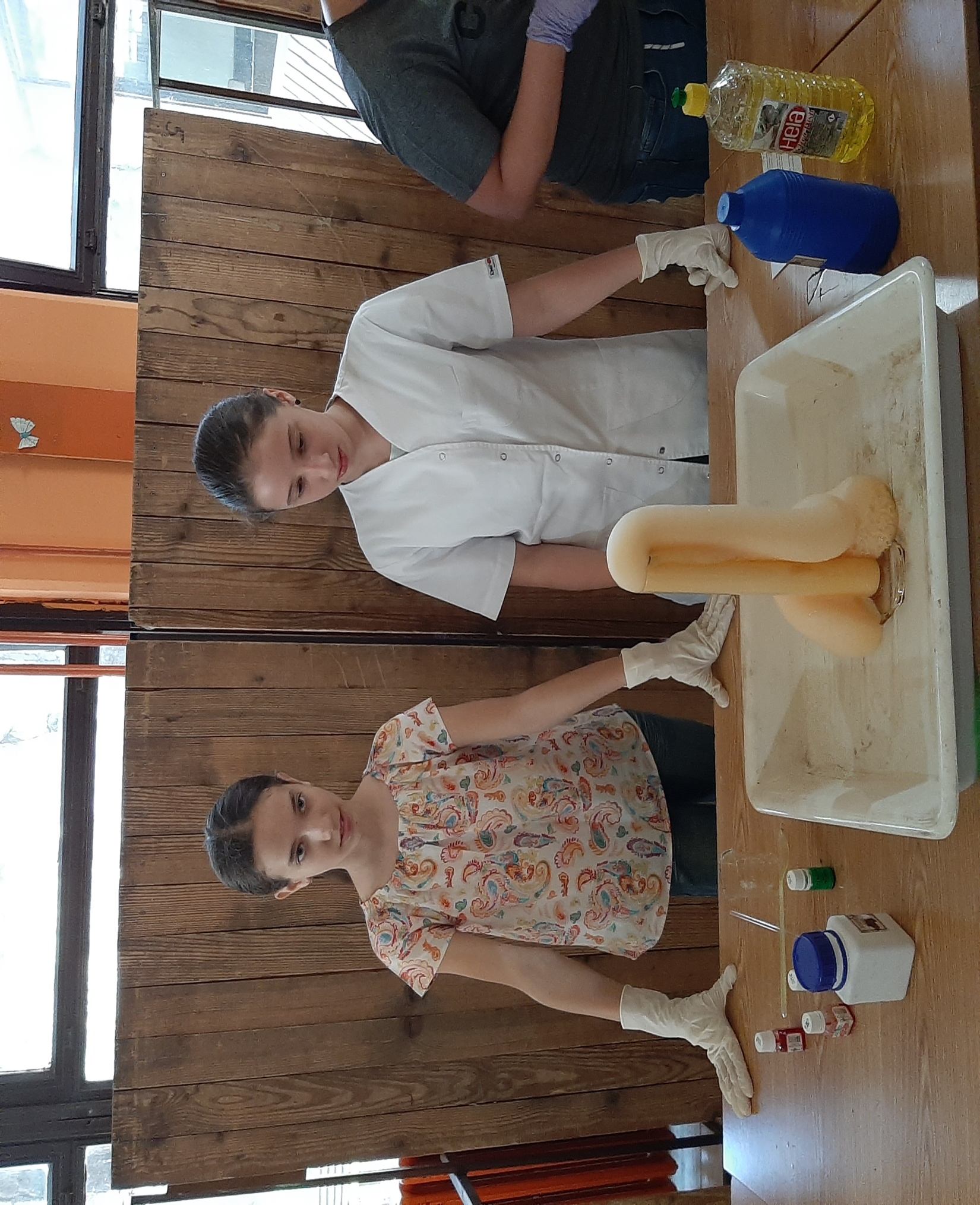 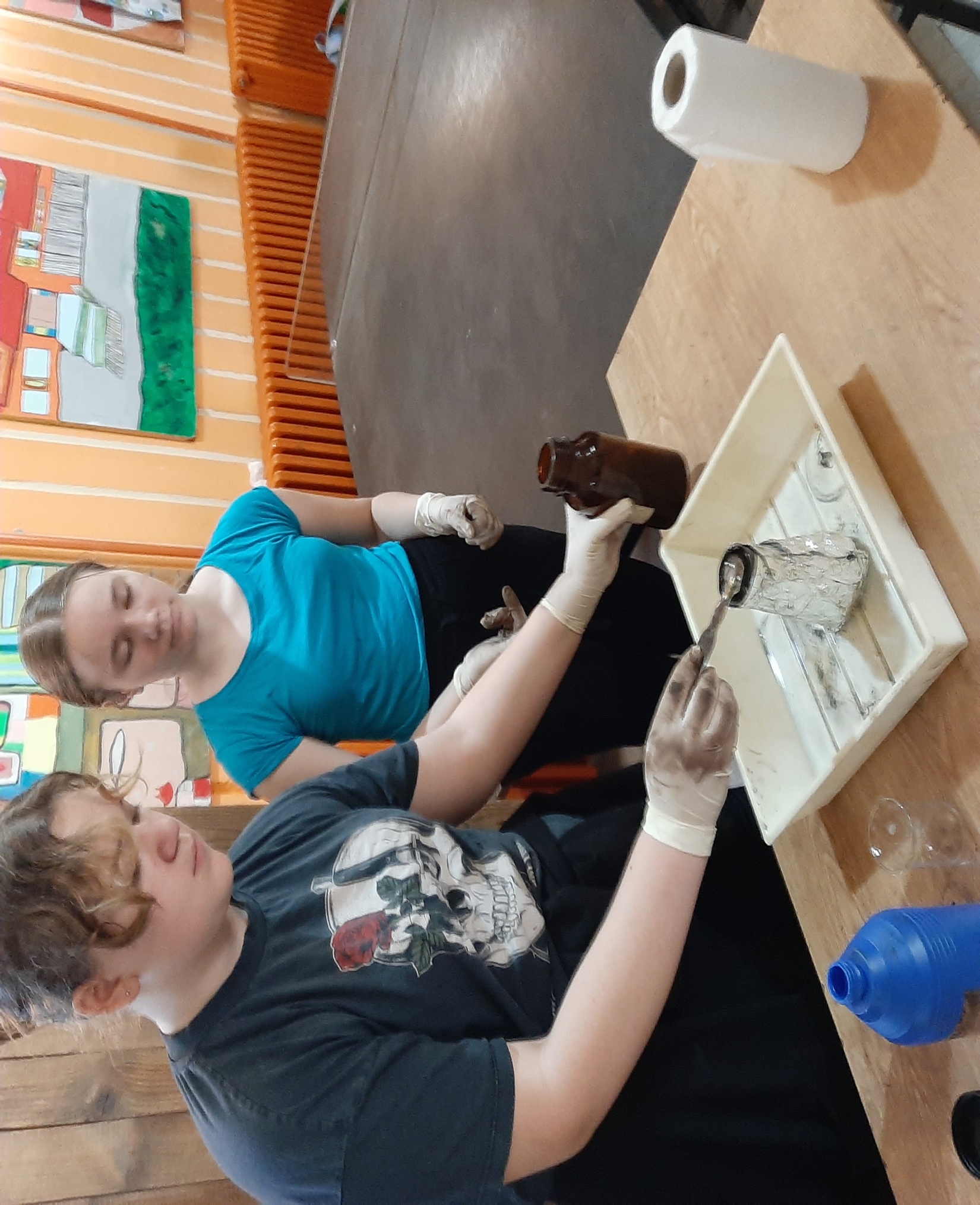 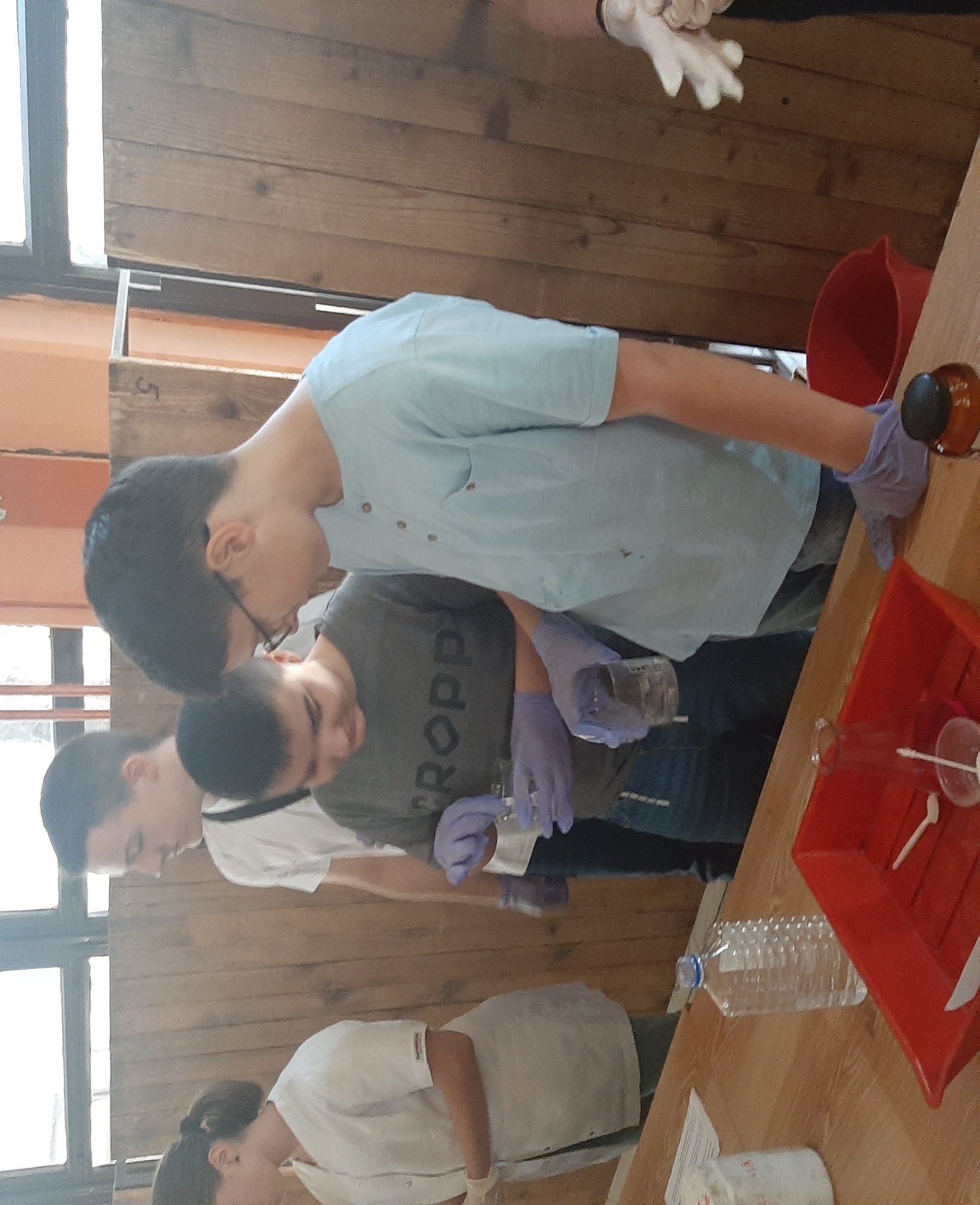 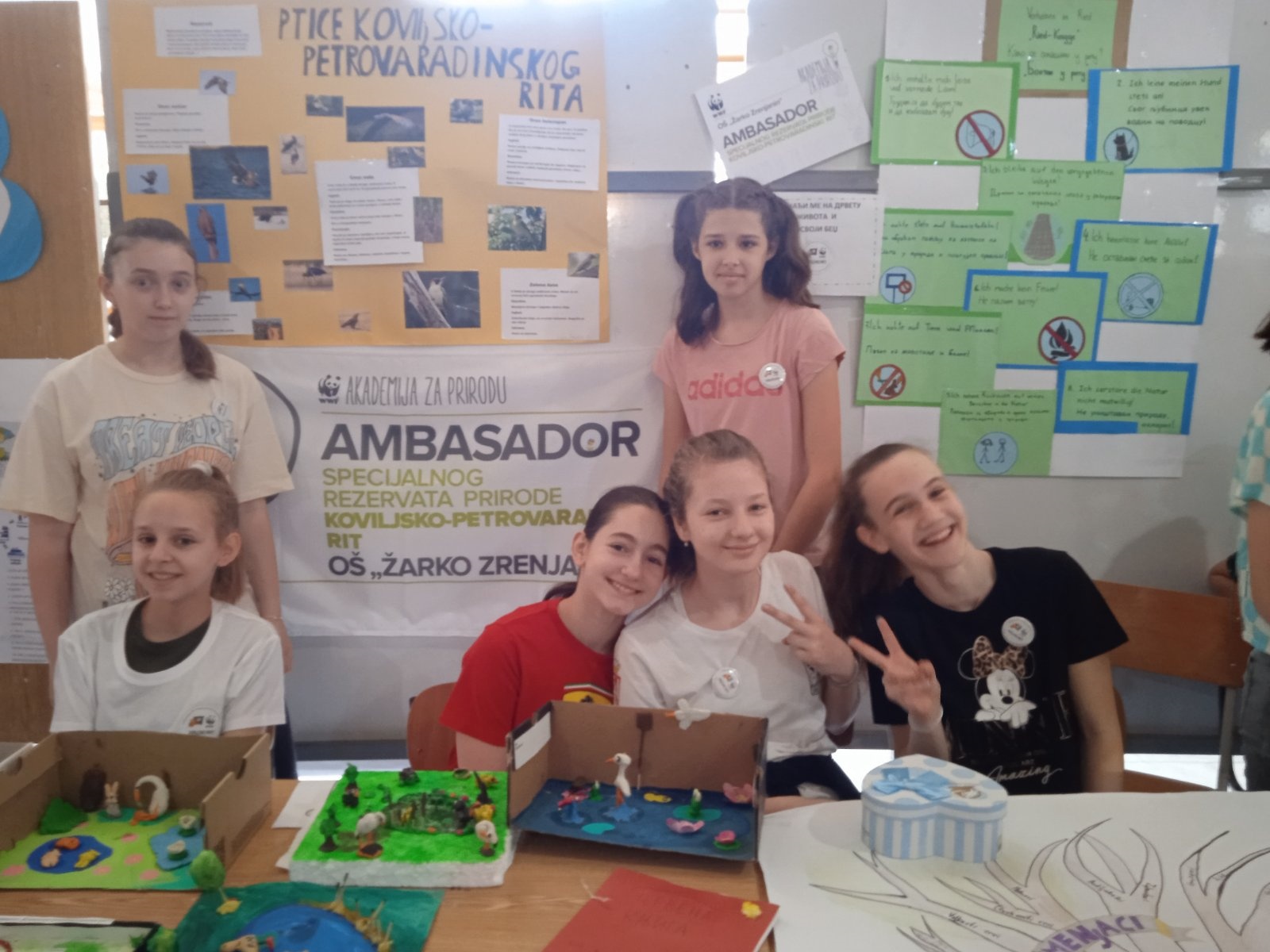 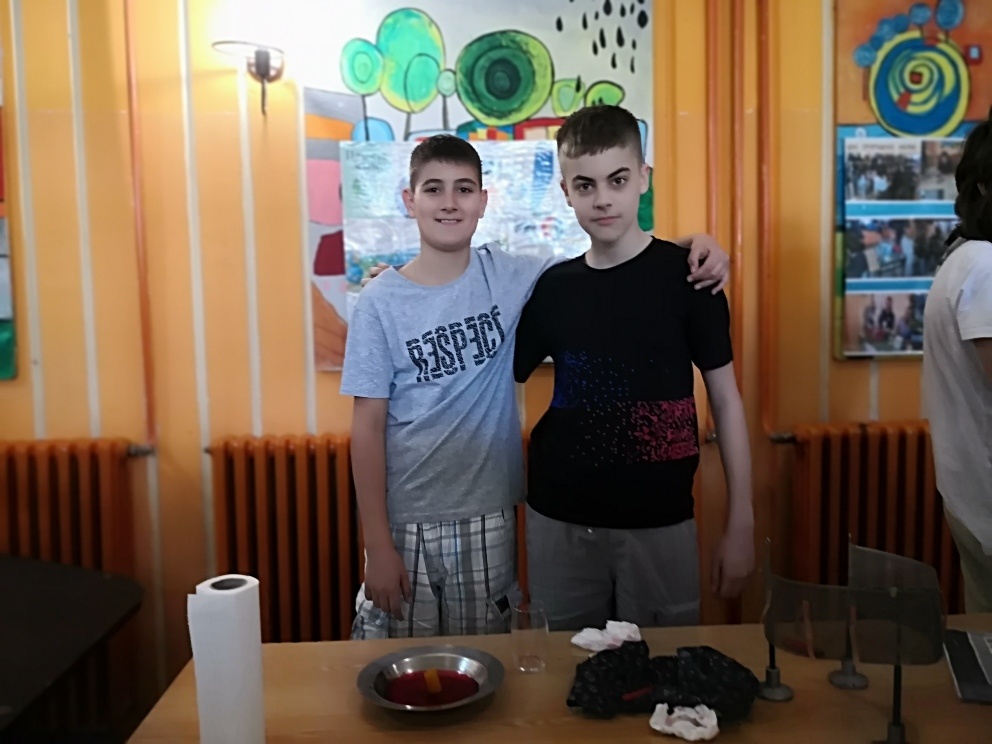 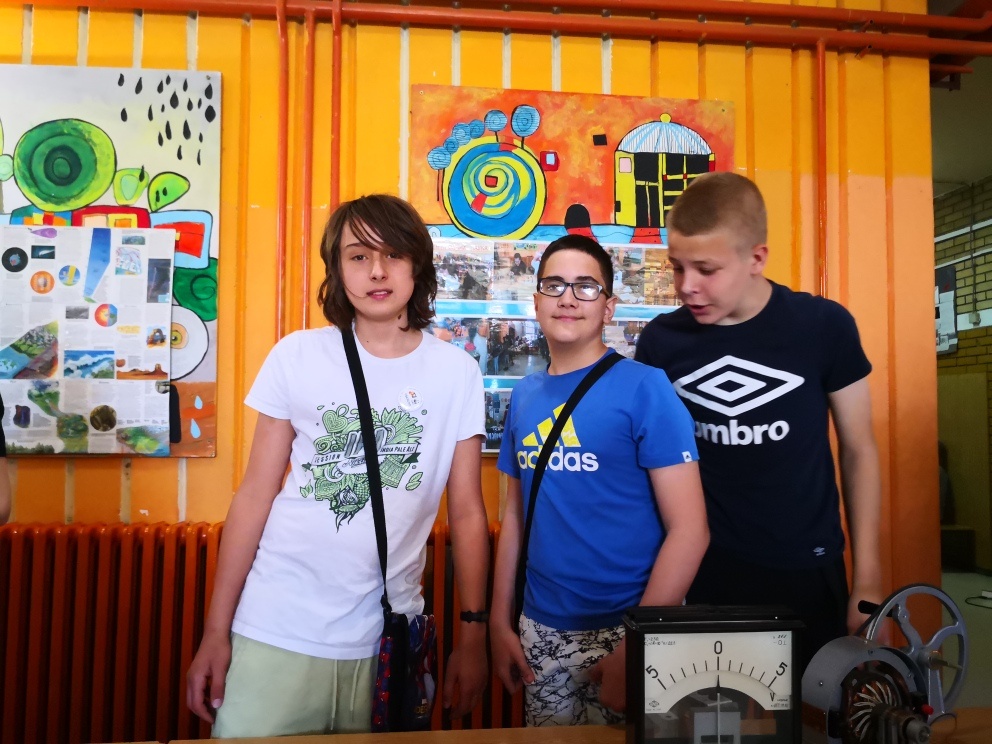 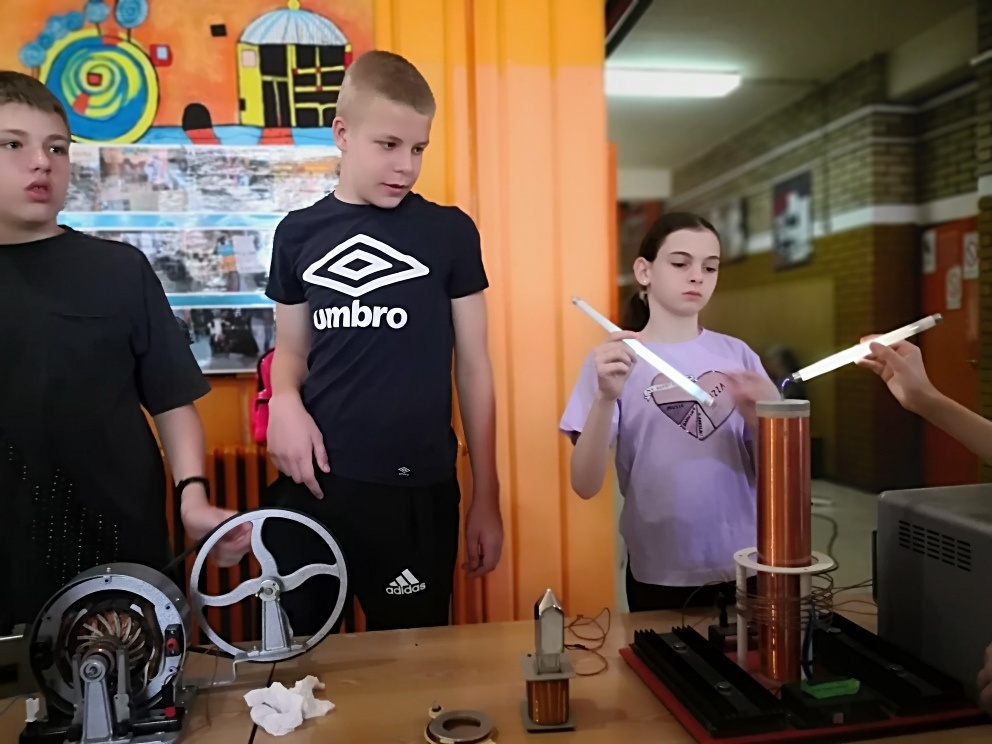 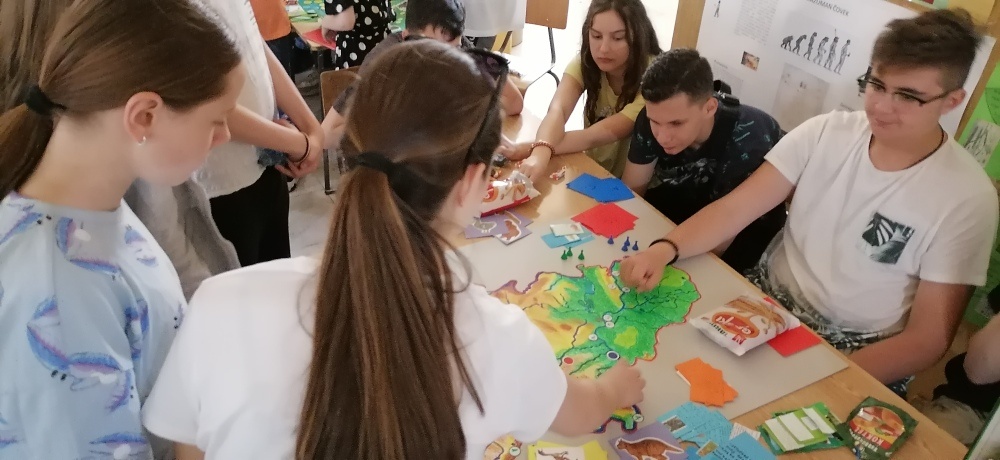 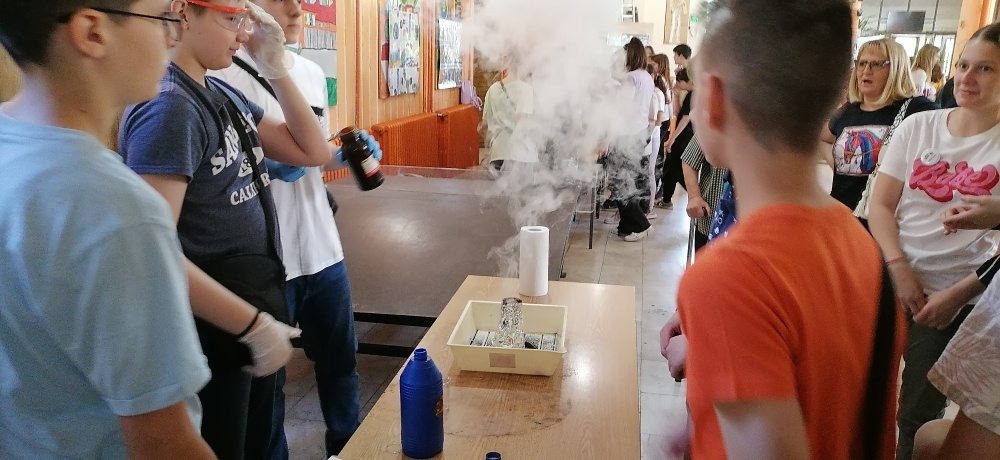 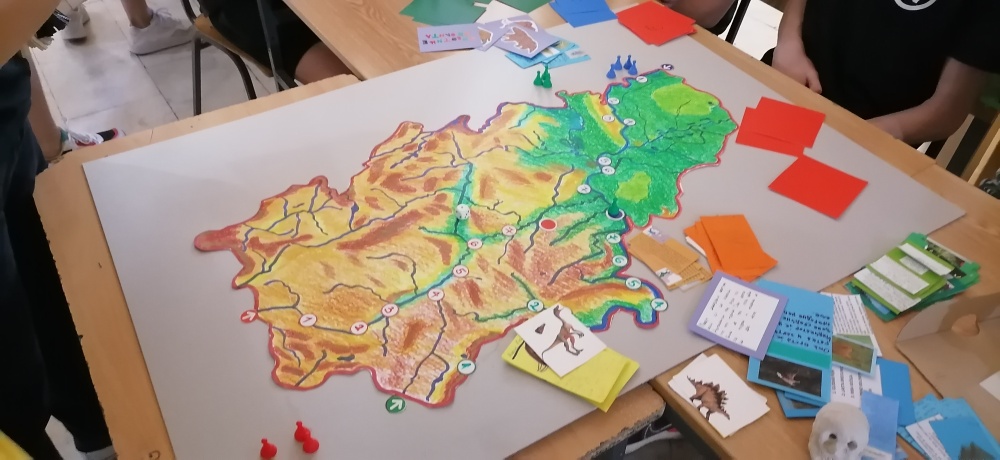 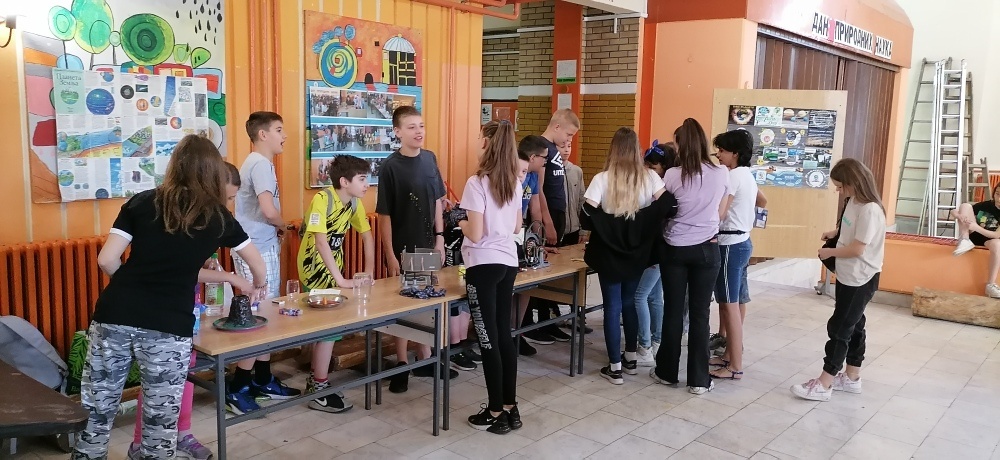 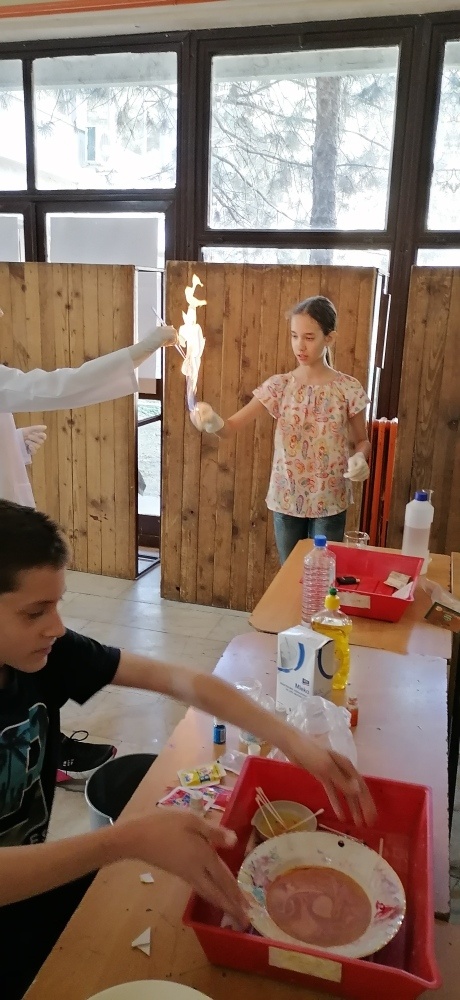 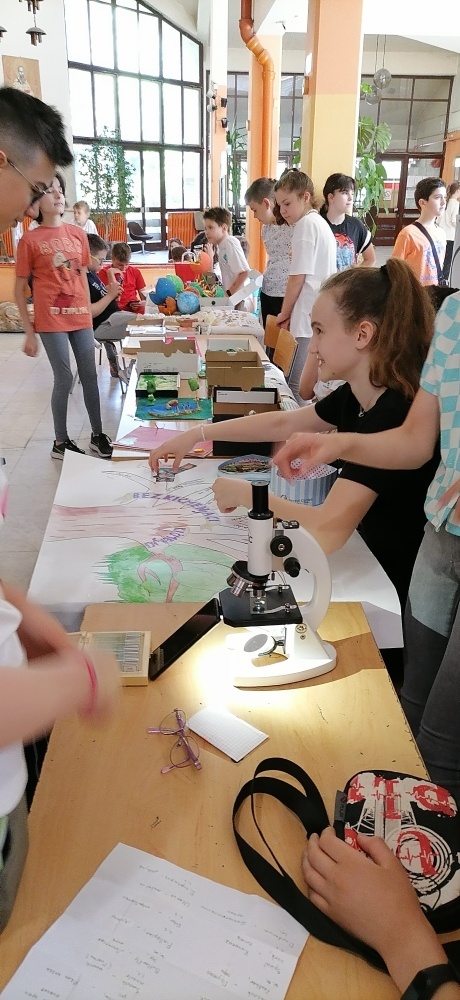 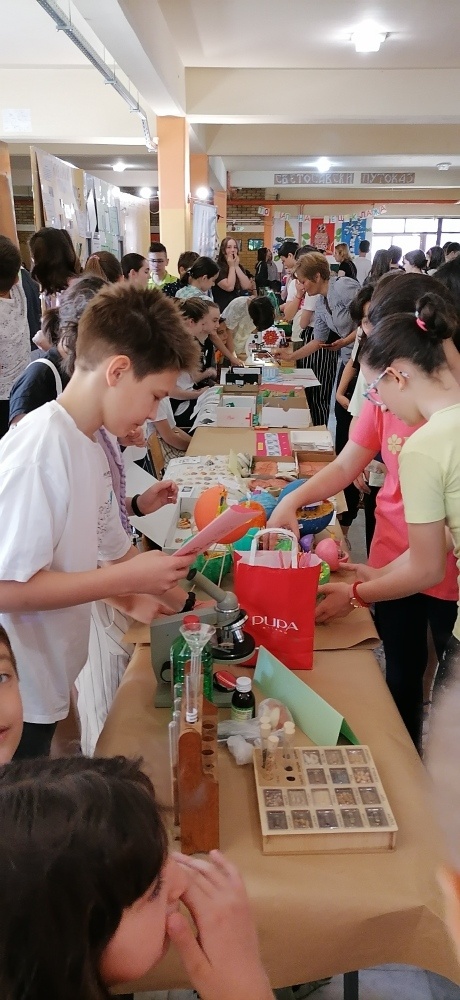 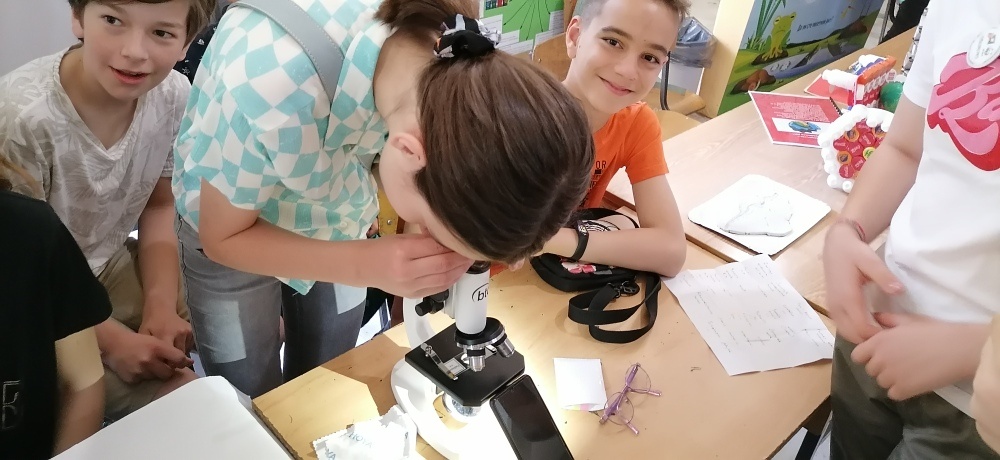 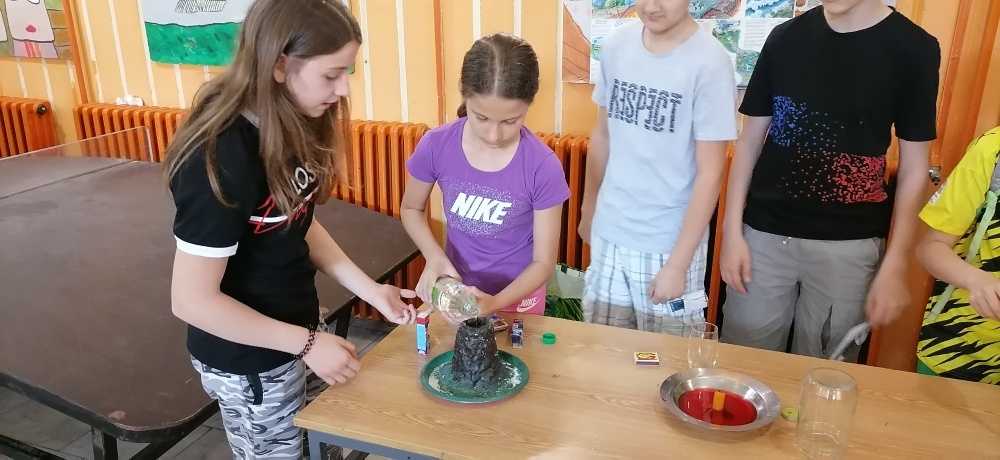 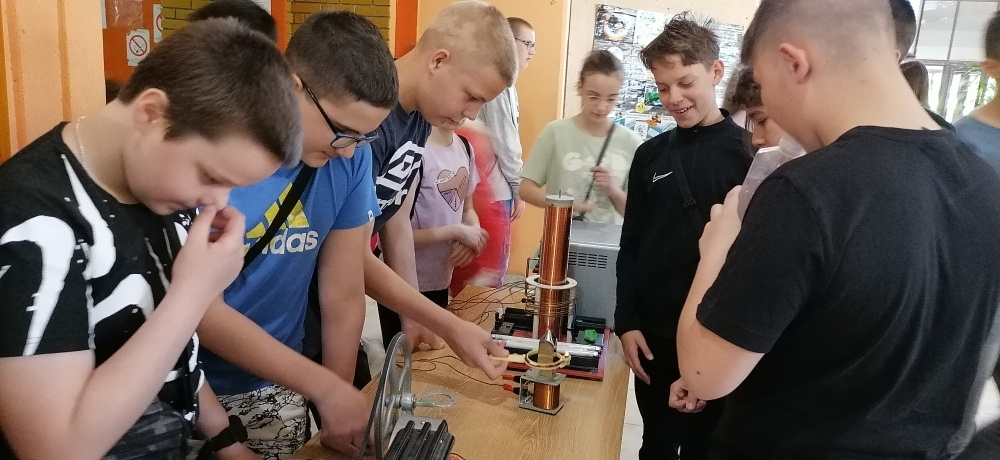 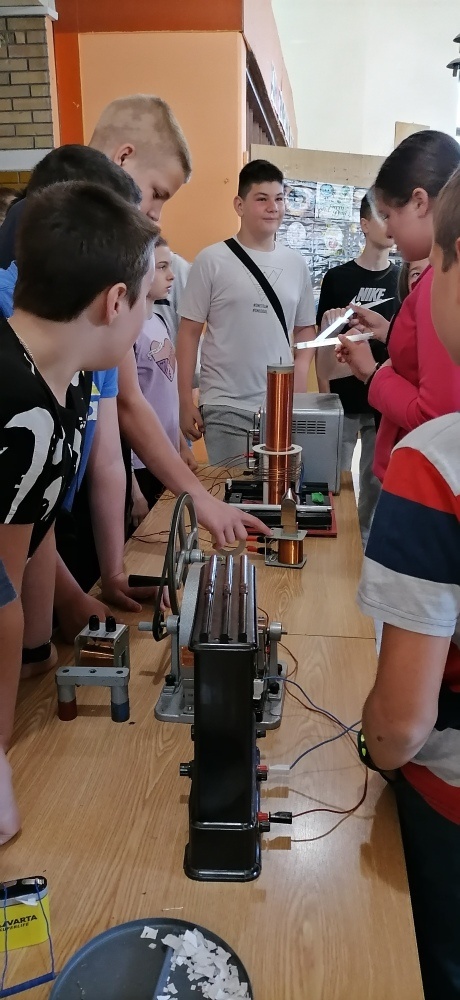 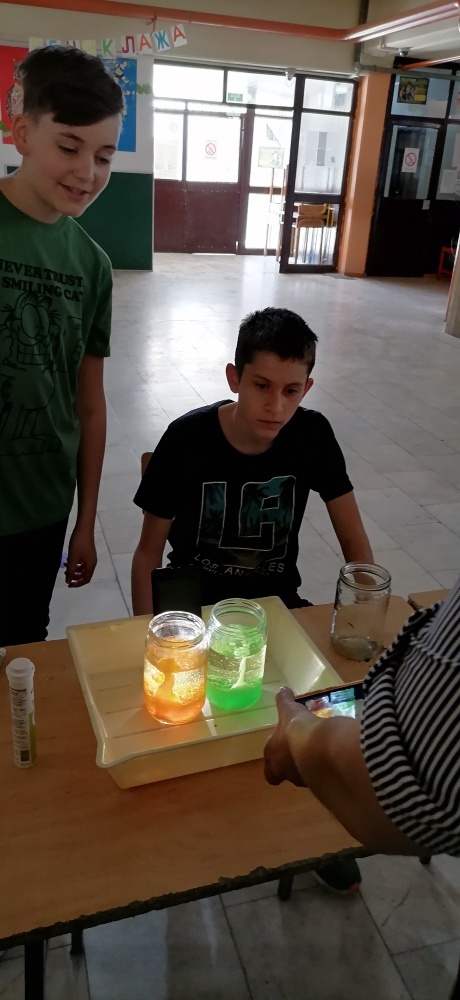 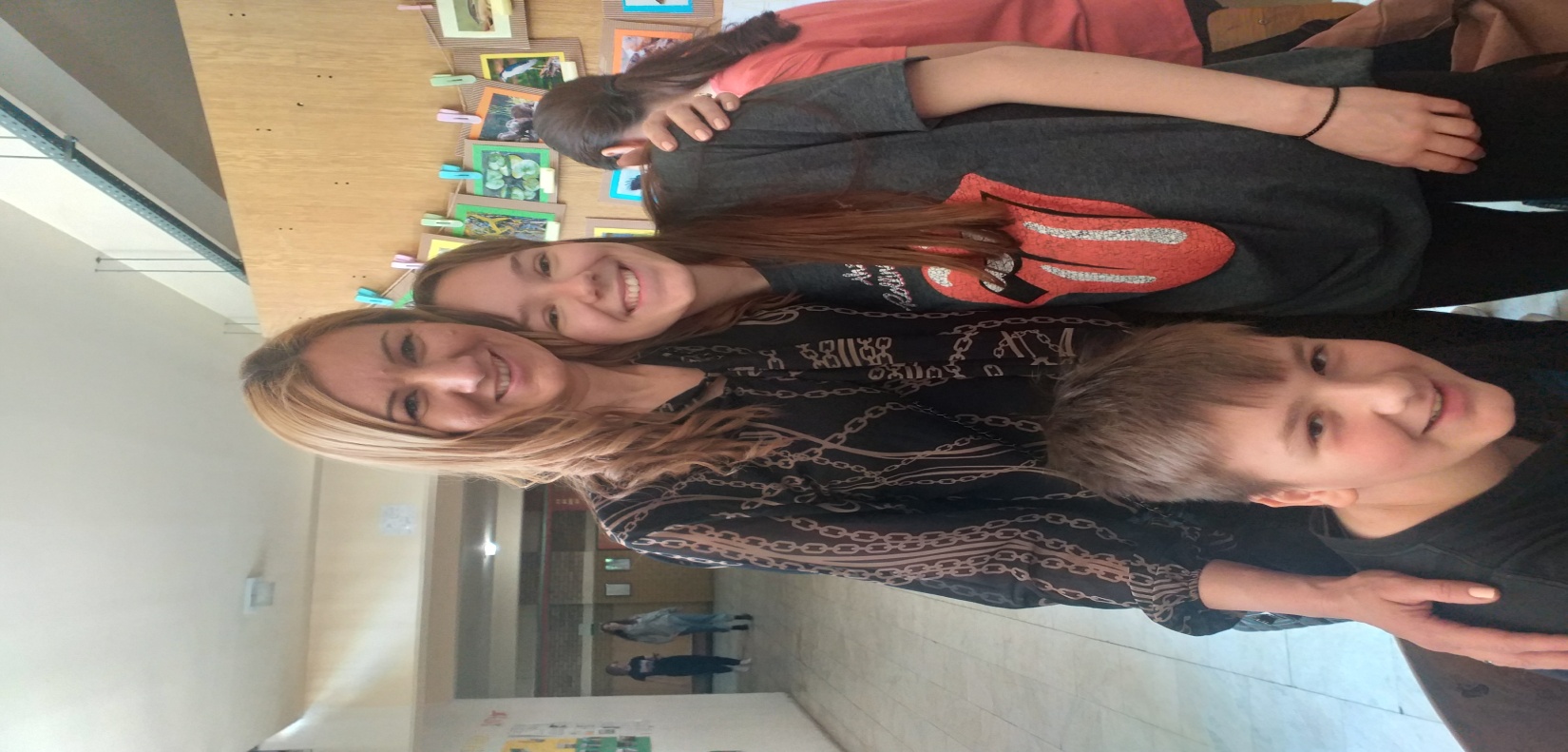 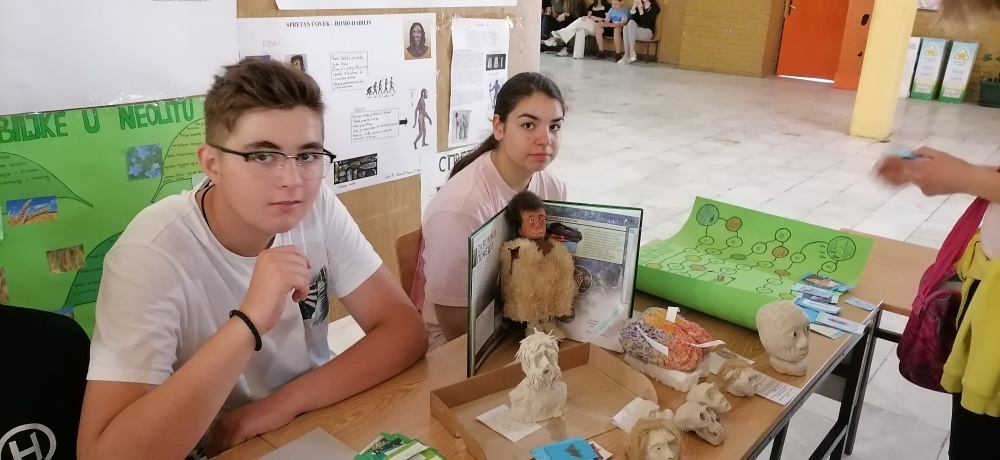 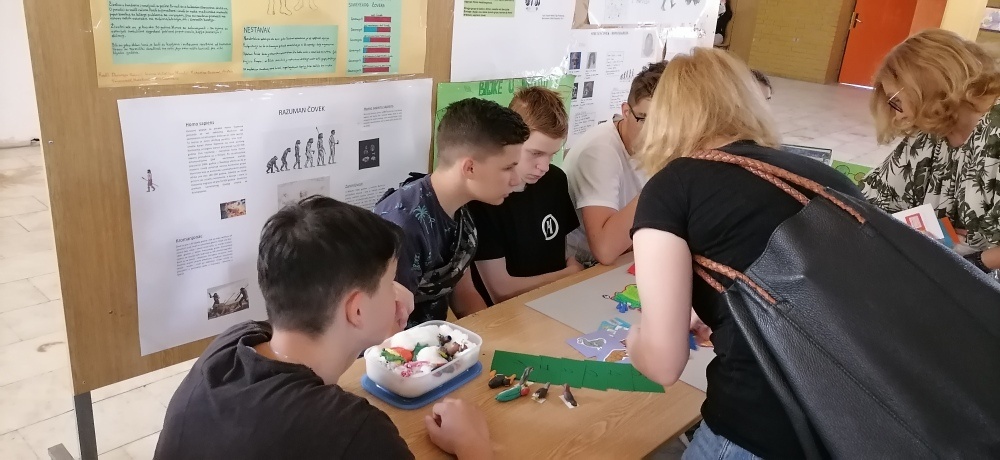 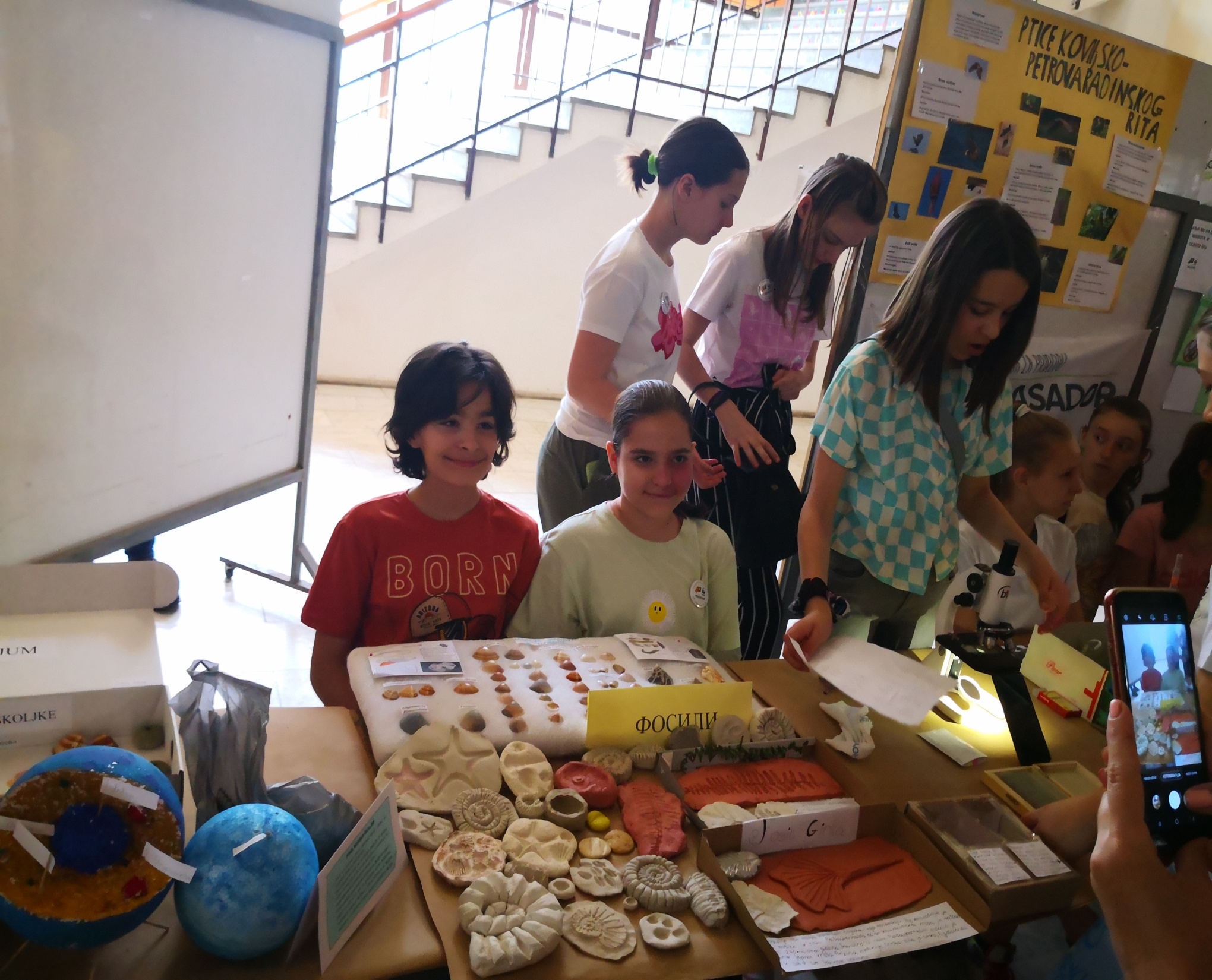 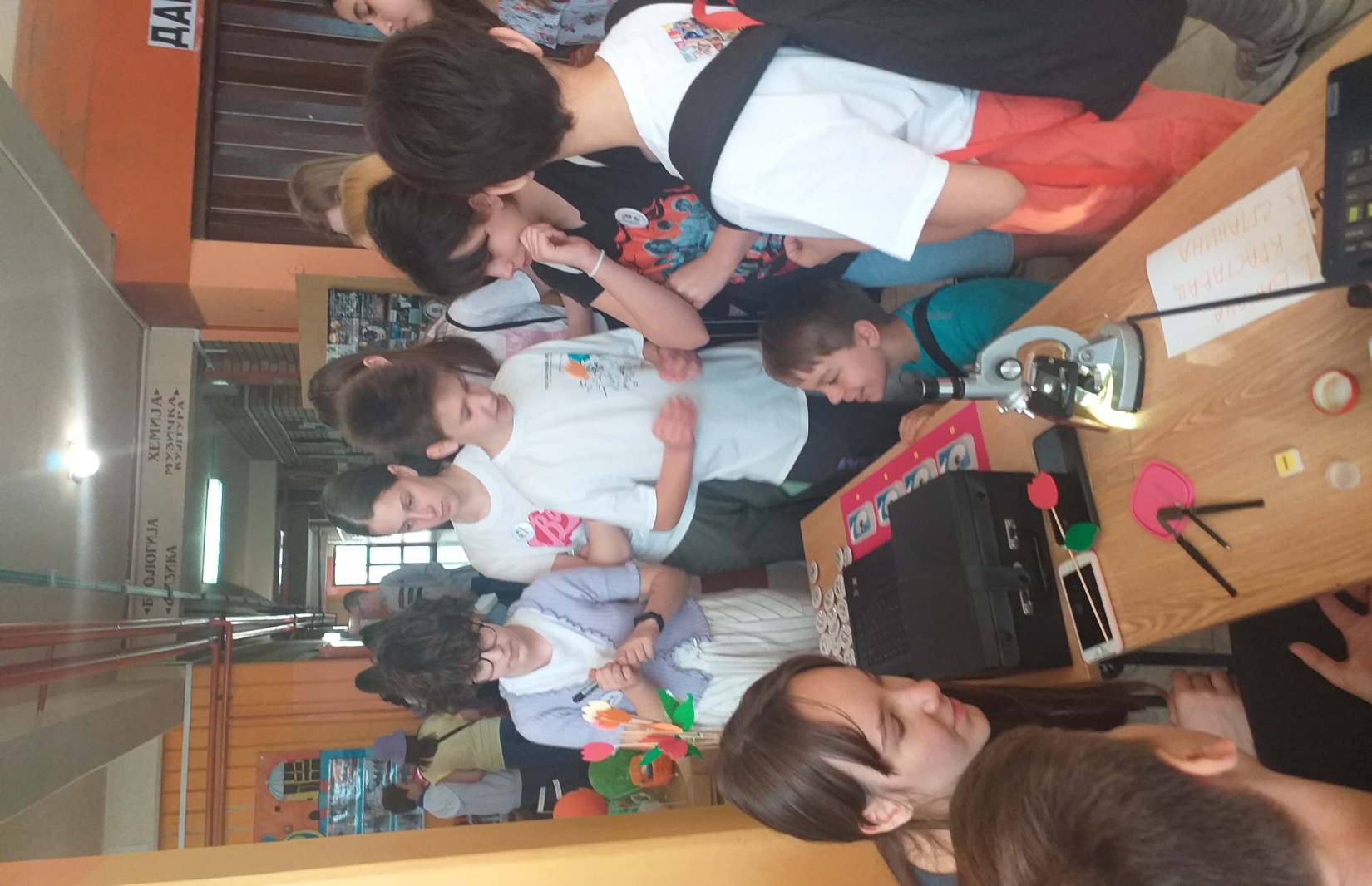 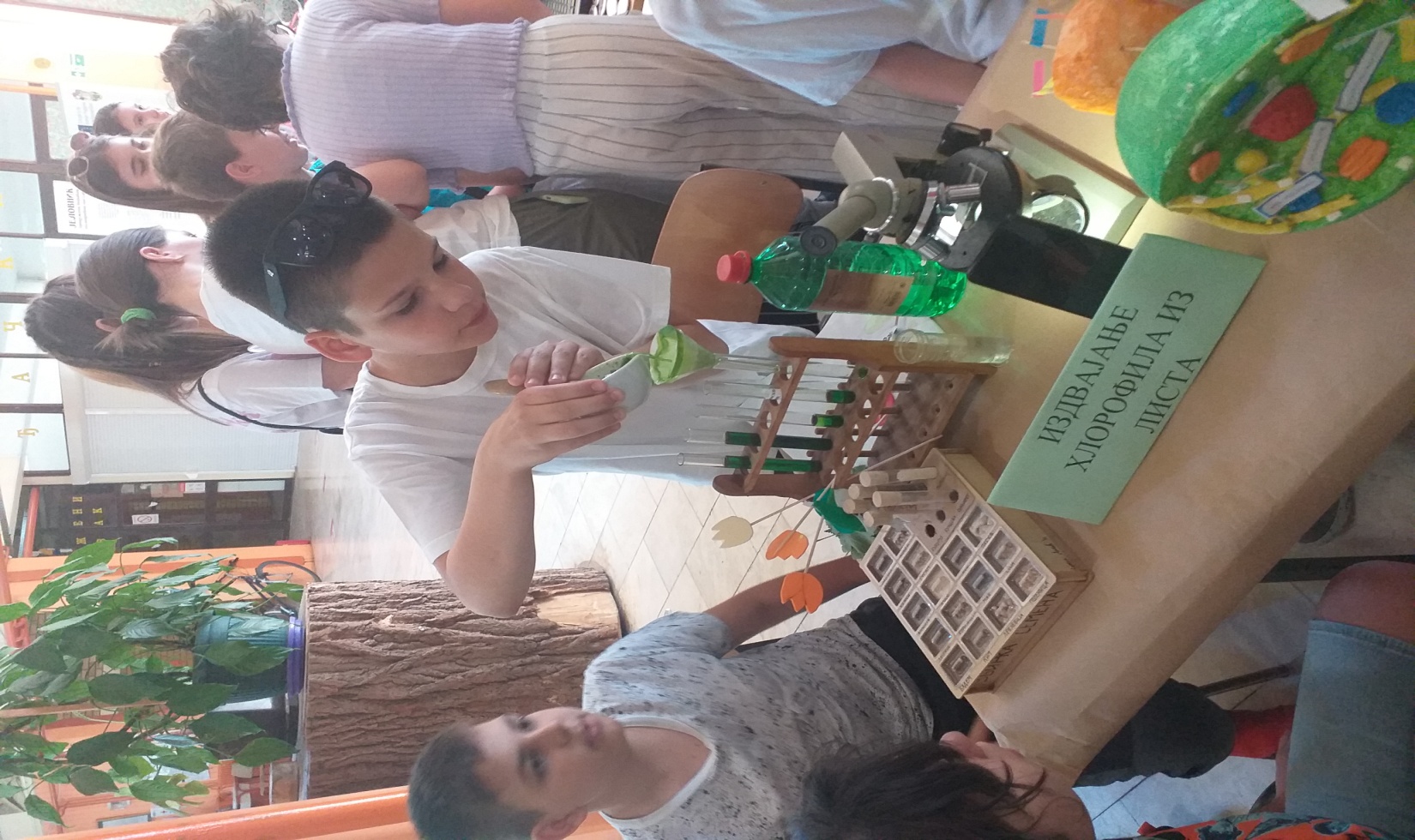 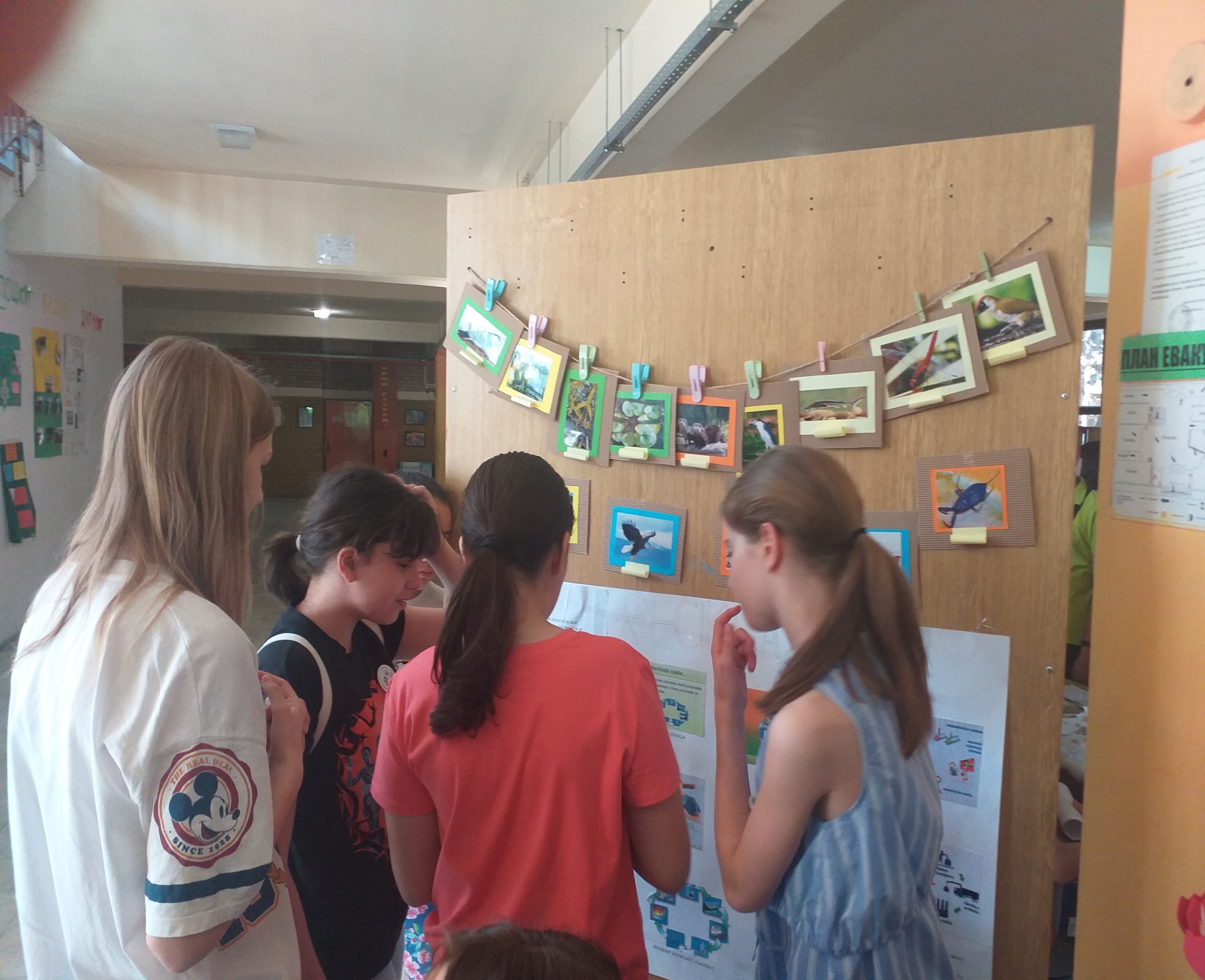 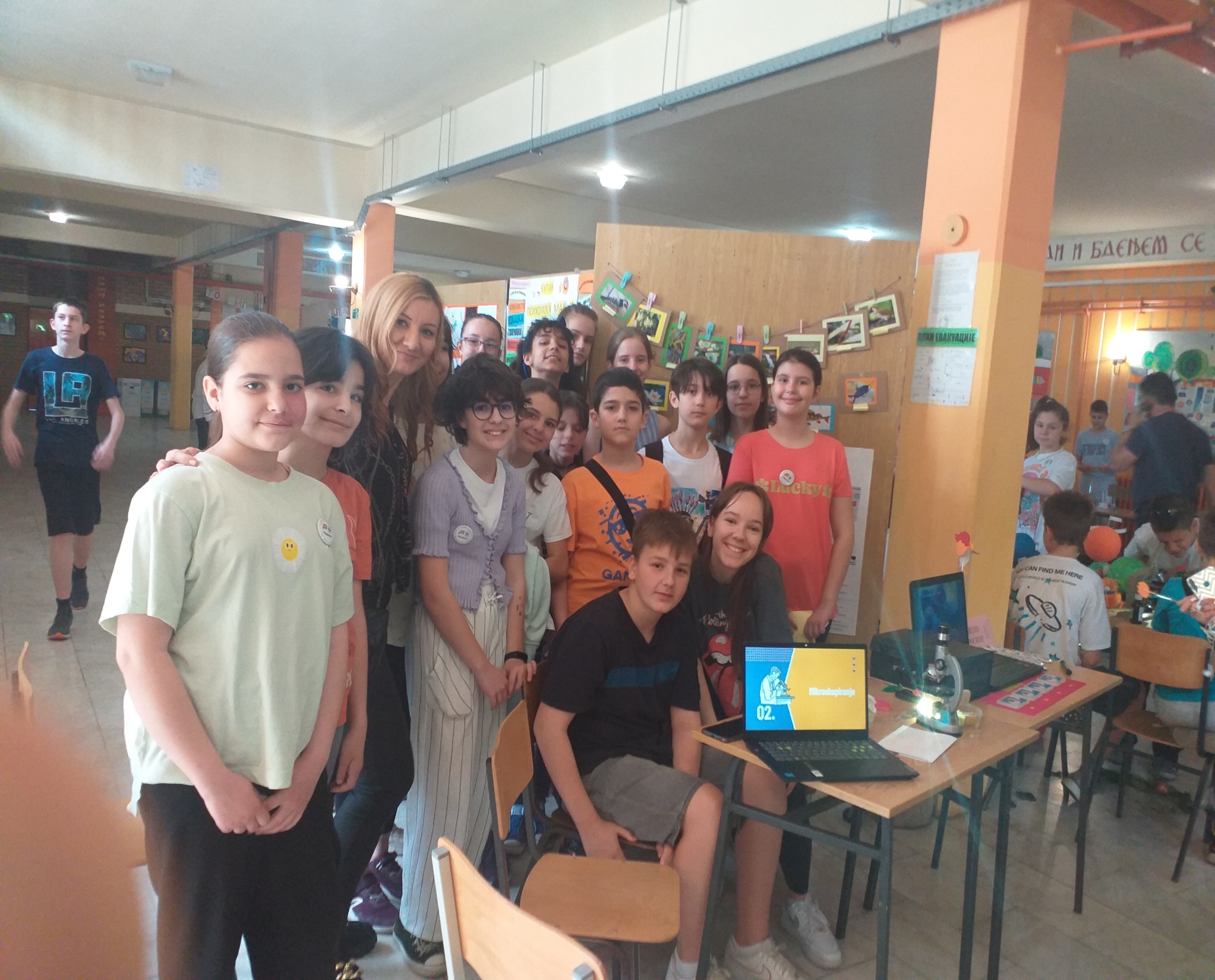 ДОВИЂЕЊА  ДО  СЛЕДЕЋЕ  ГОДИНЕ !